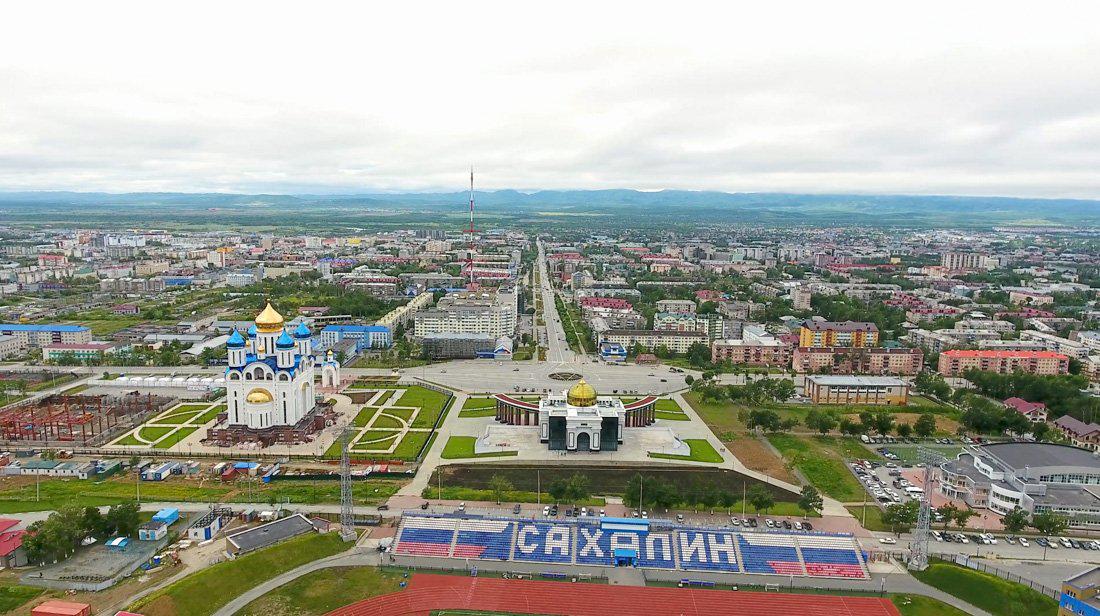 Южно-Сахалинск
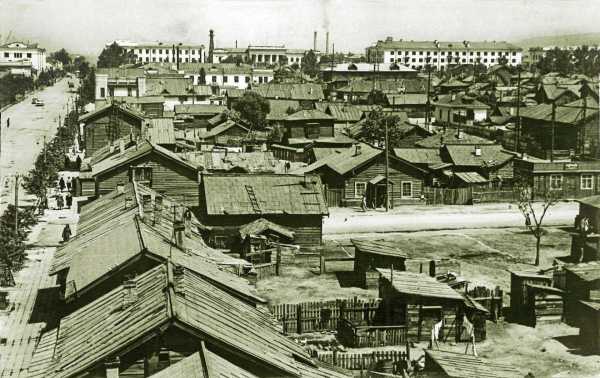 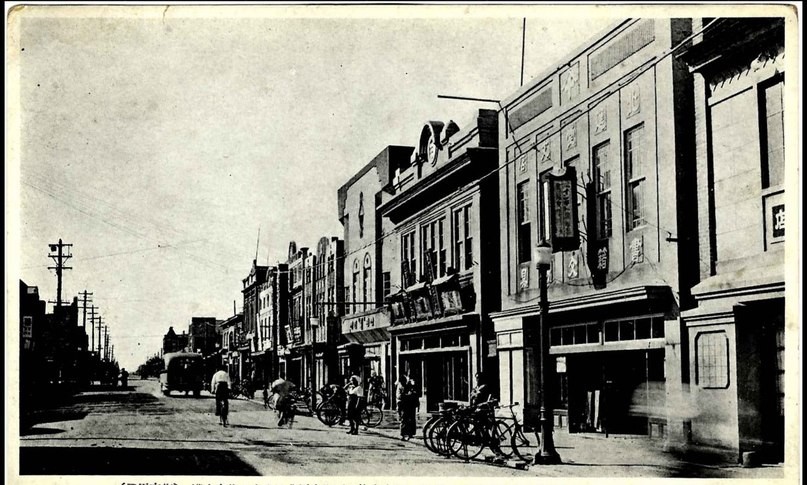 Старый город
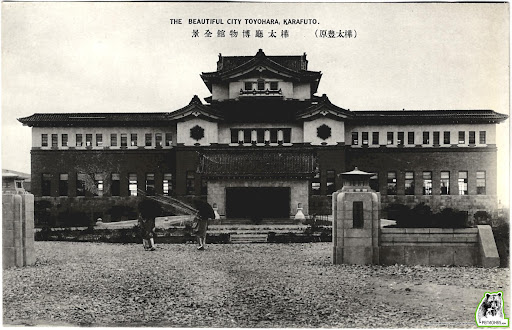 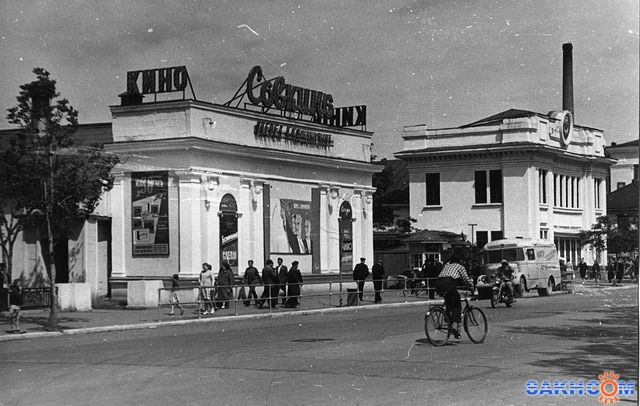 Южно-Сахалинска
Достопримечательности
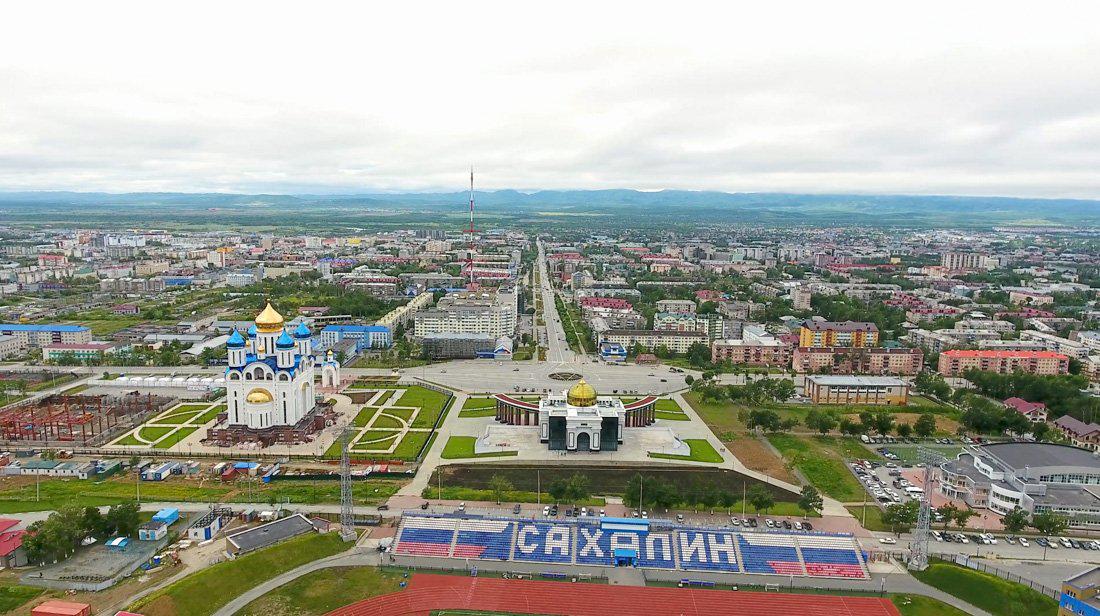 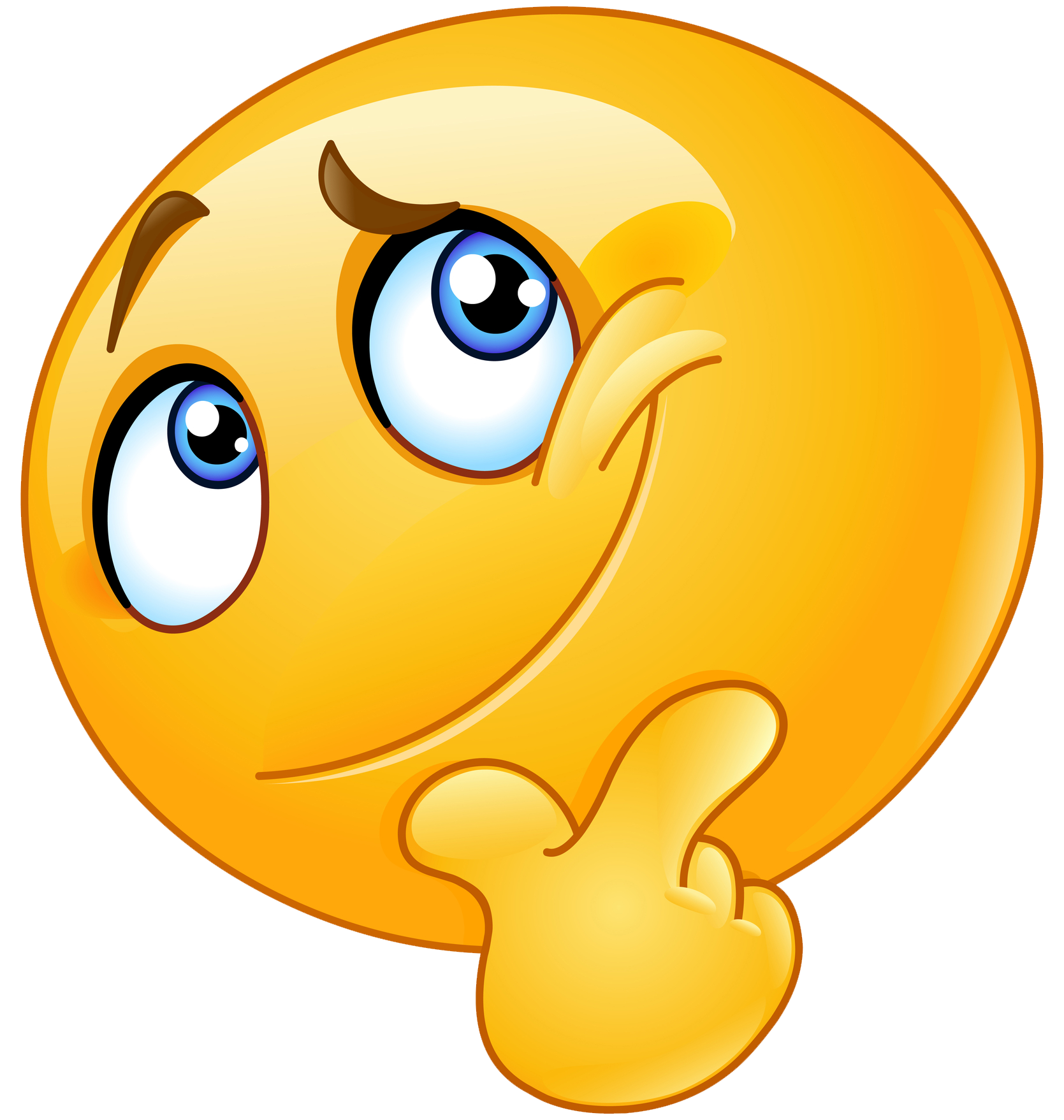 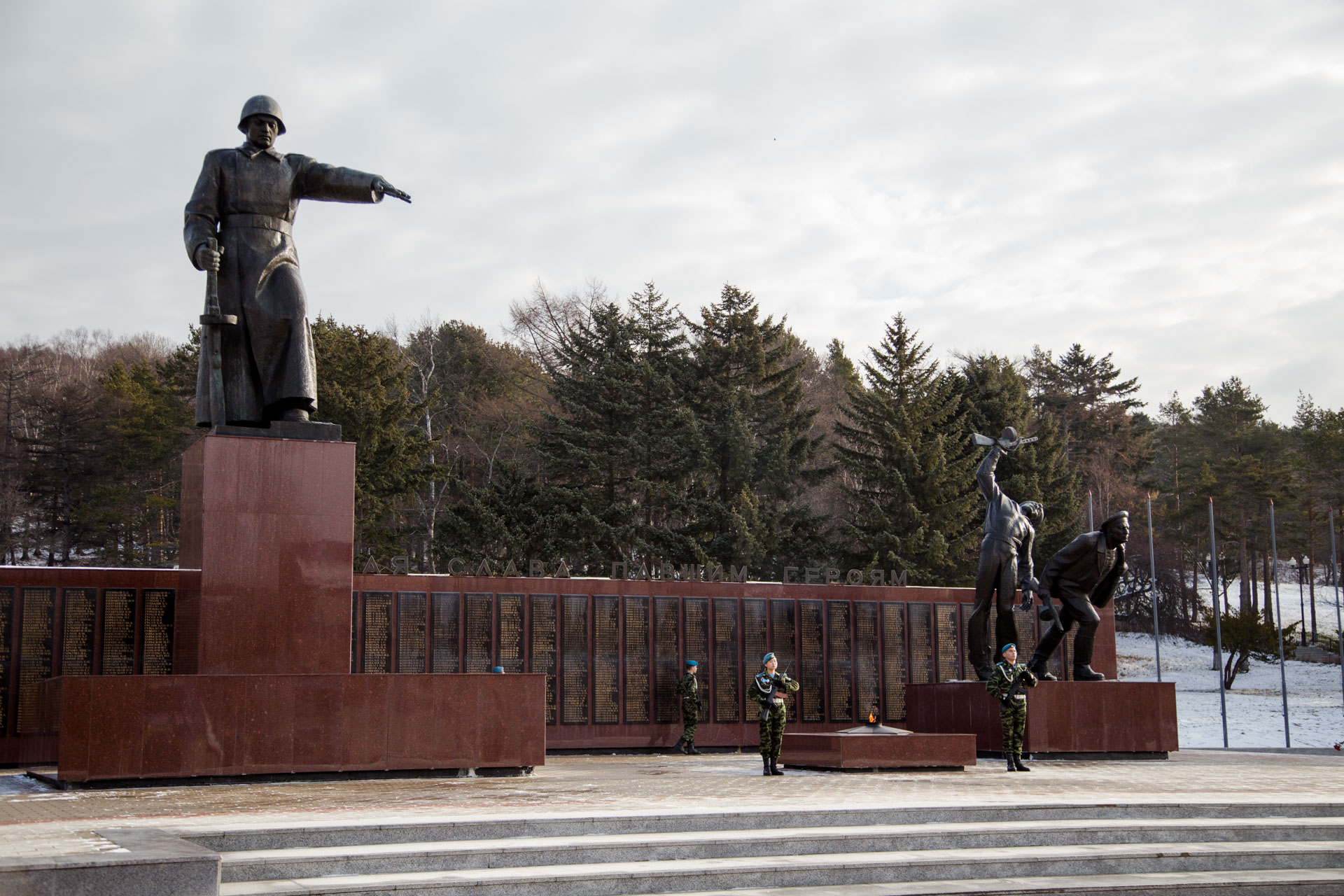 Площадь Славы
Площадь Ленина     Площадь Победы
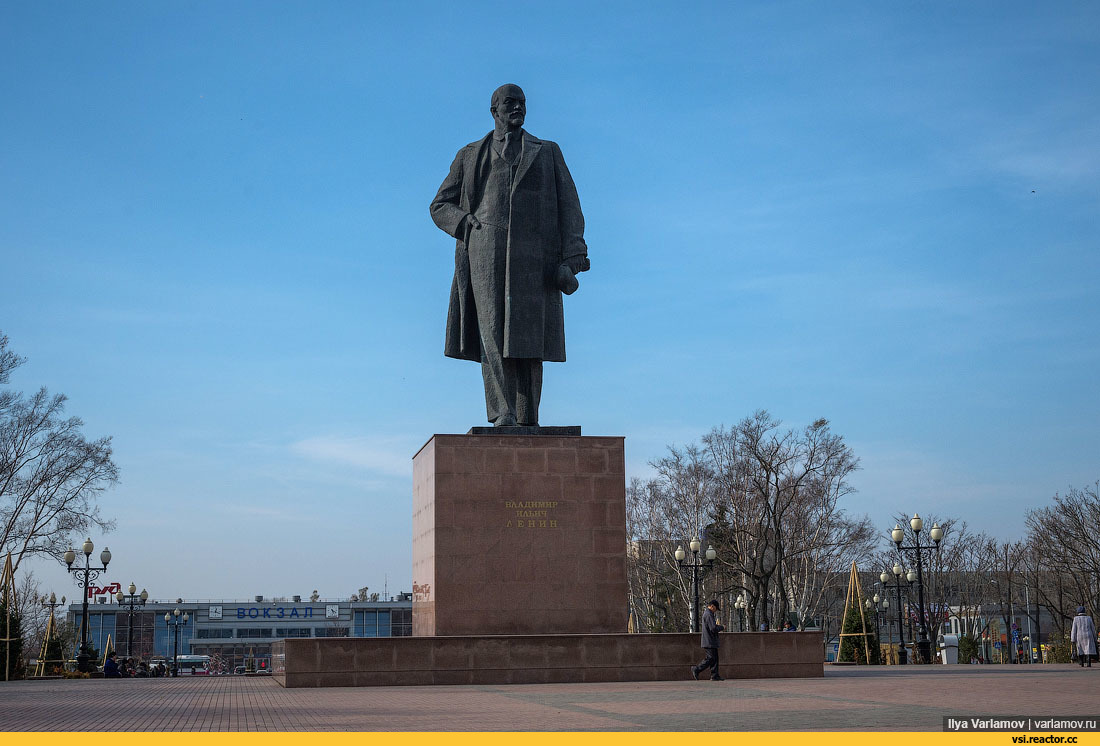 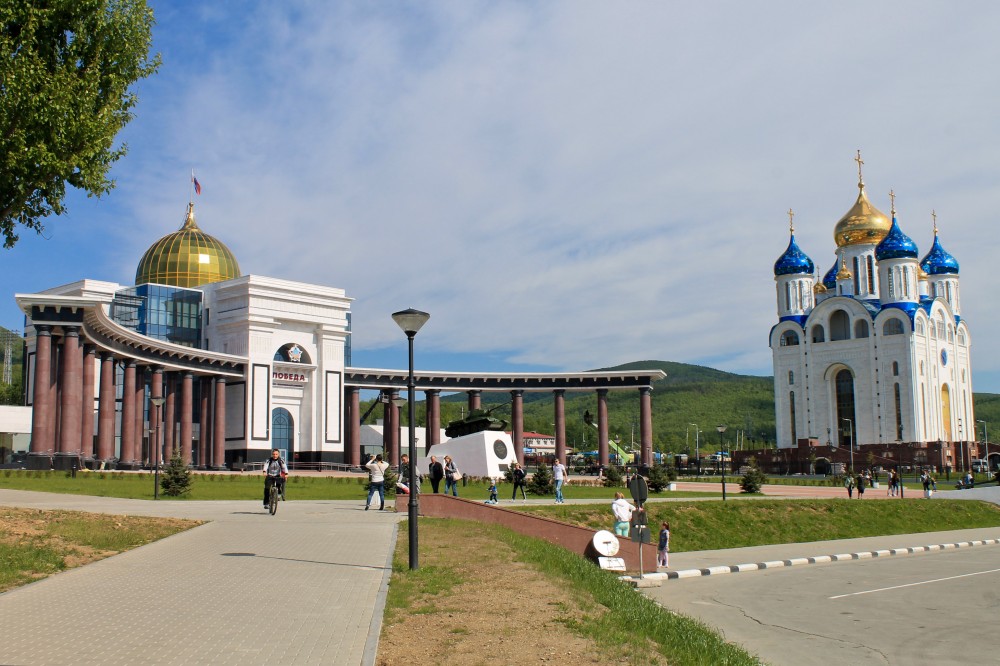 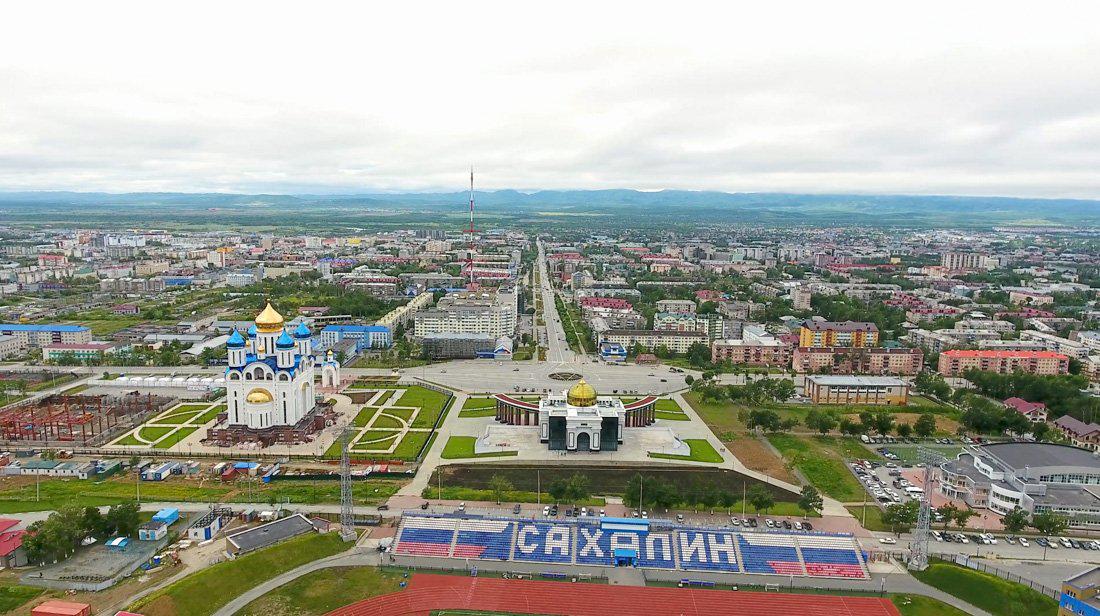 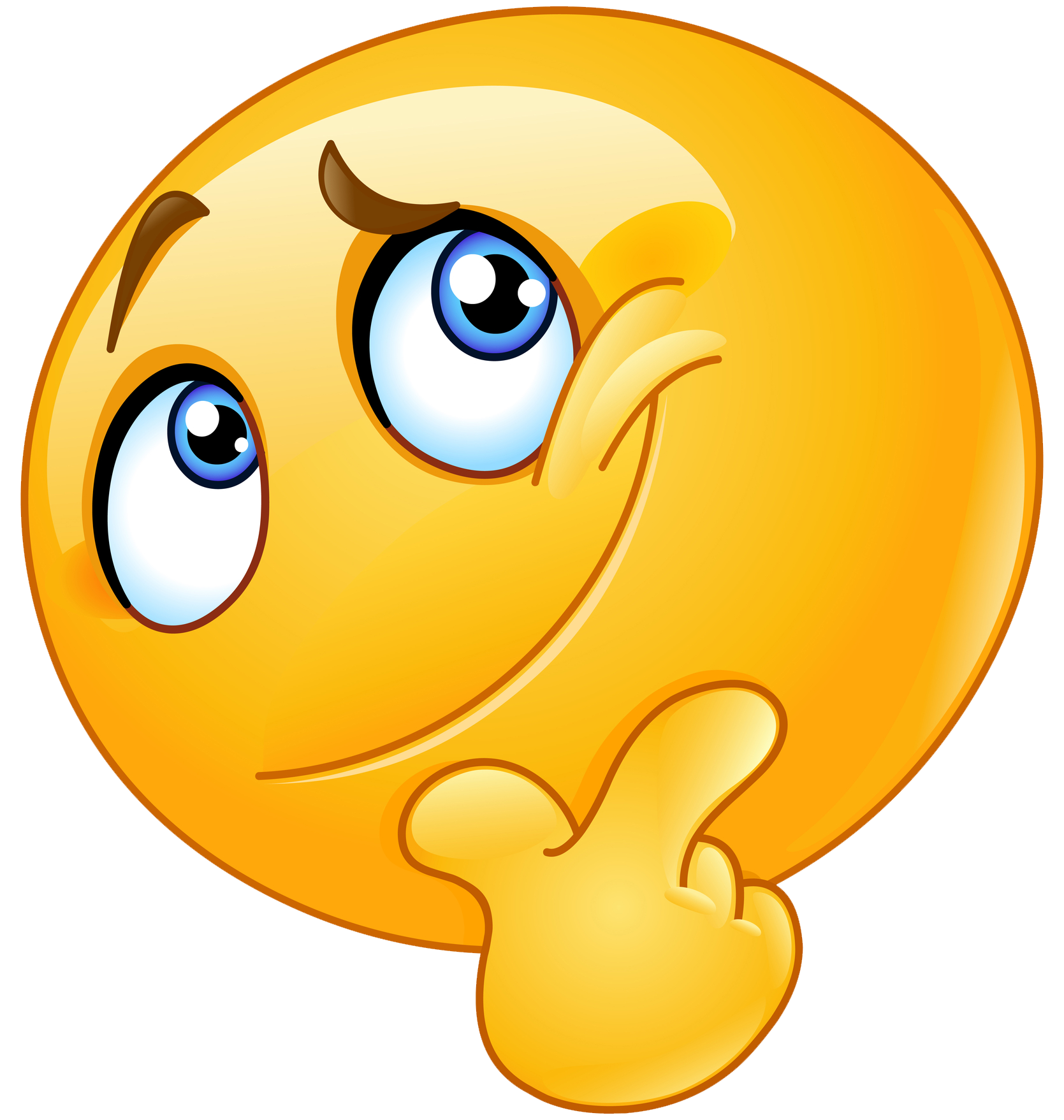 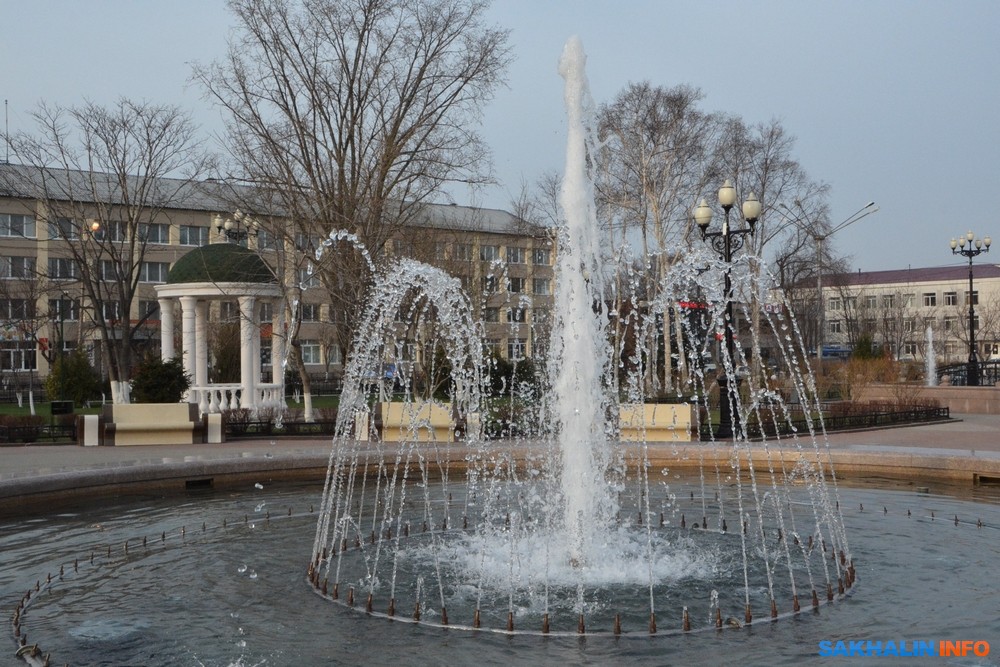 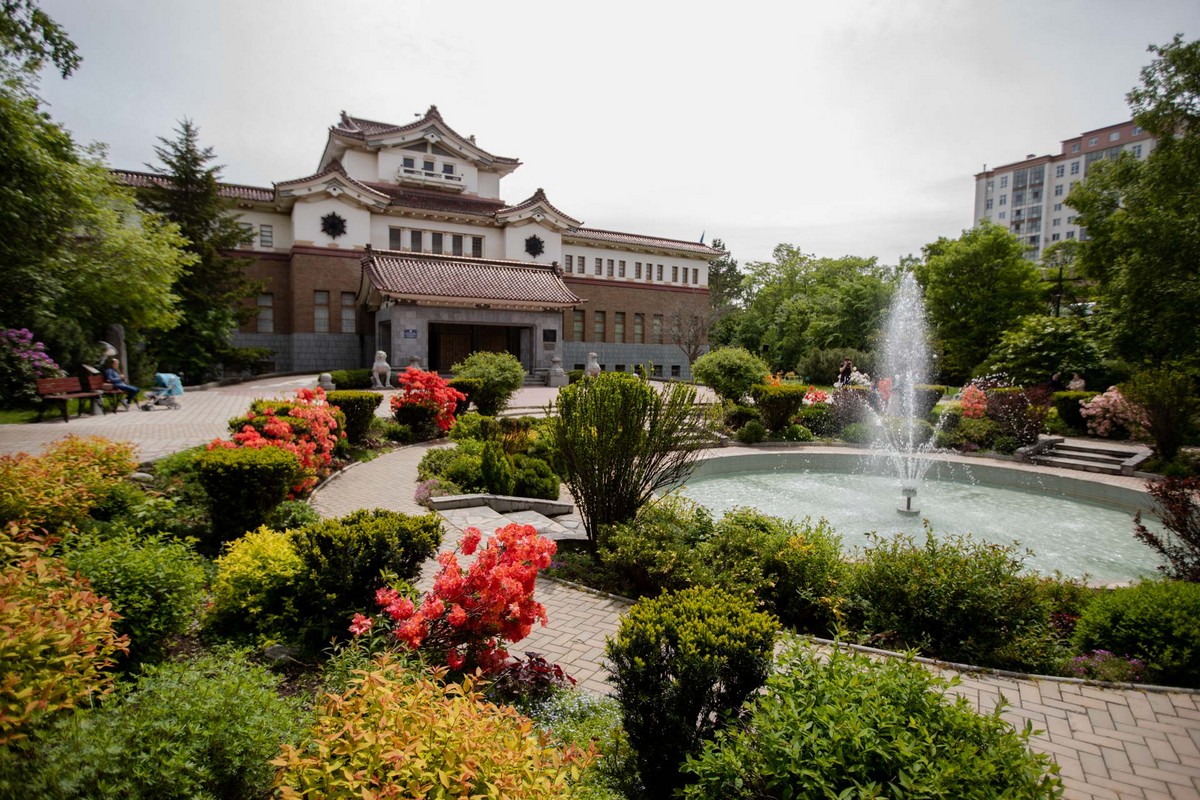 Фонтаны
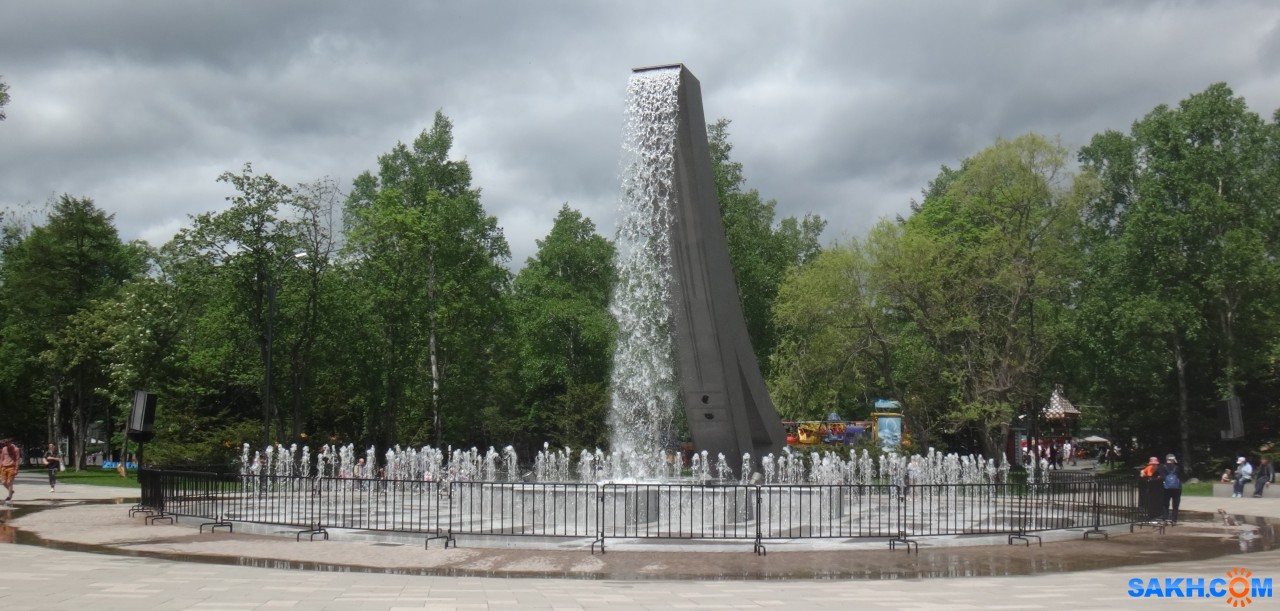 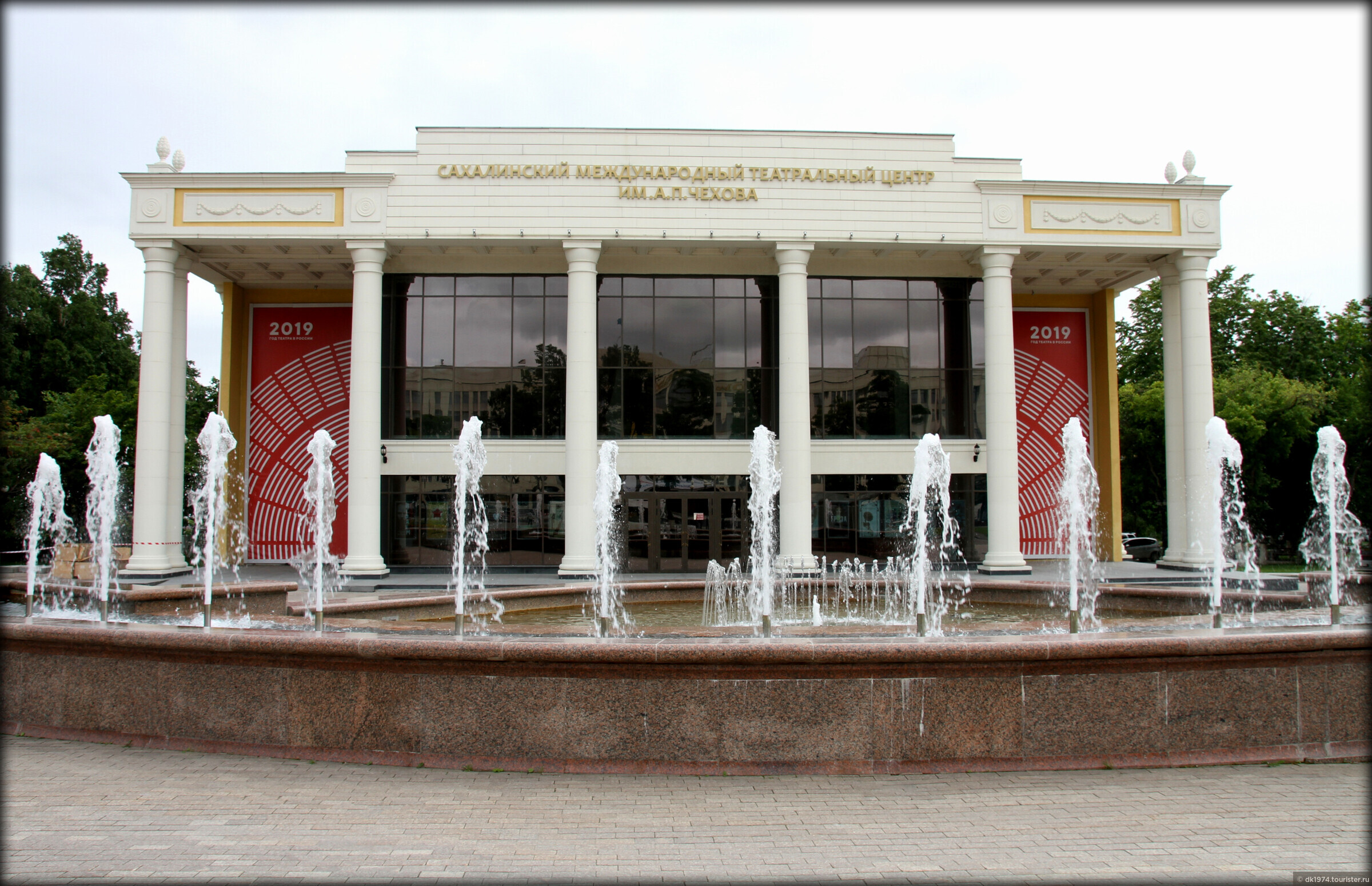 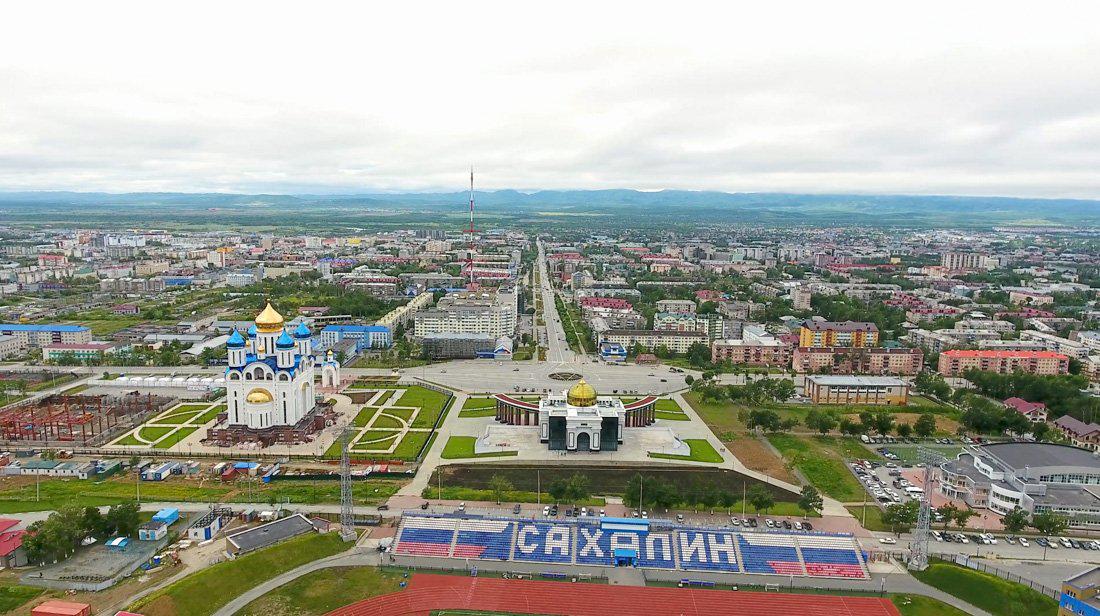 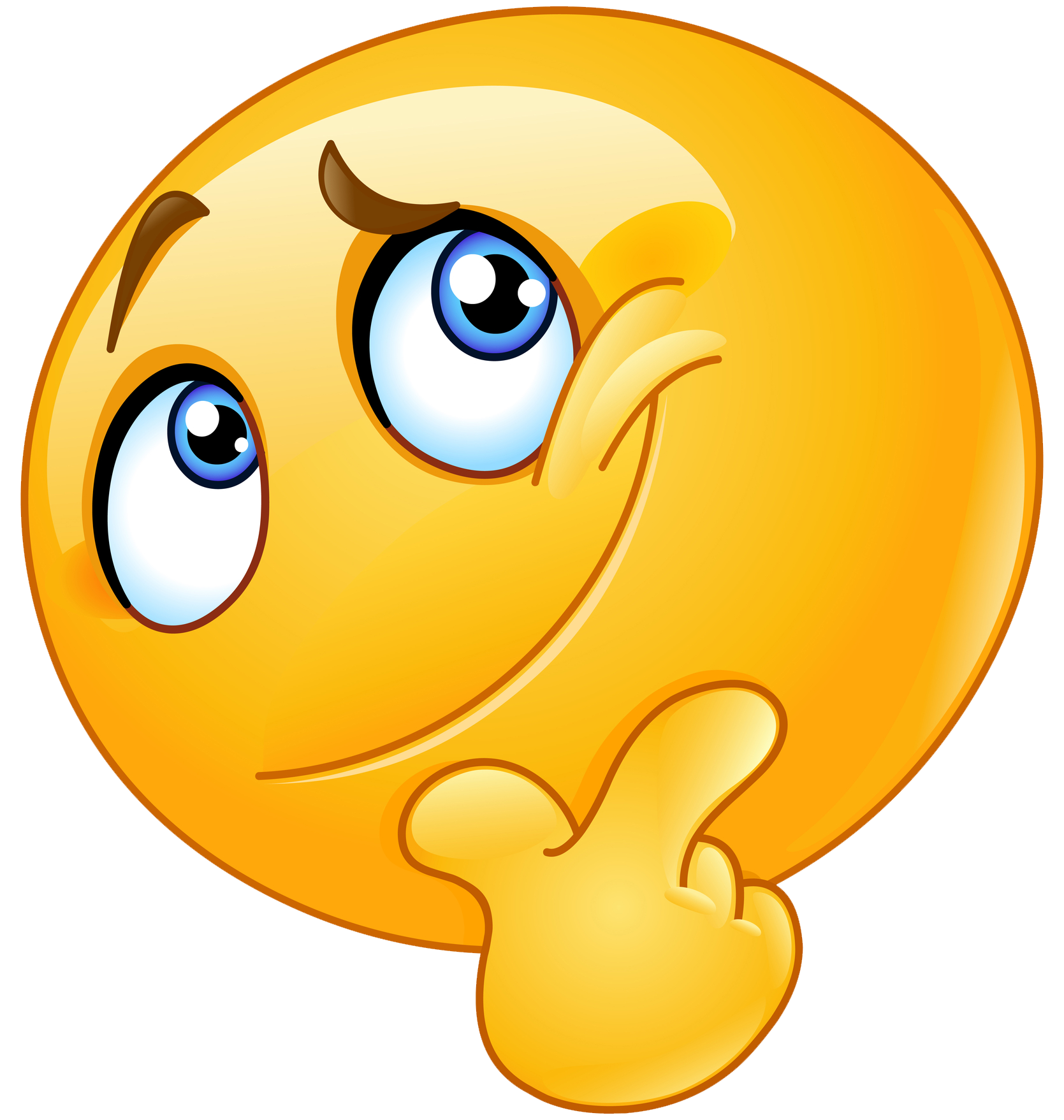 Кукольный театр
Театр им. А. П. Чехова
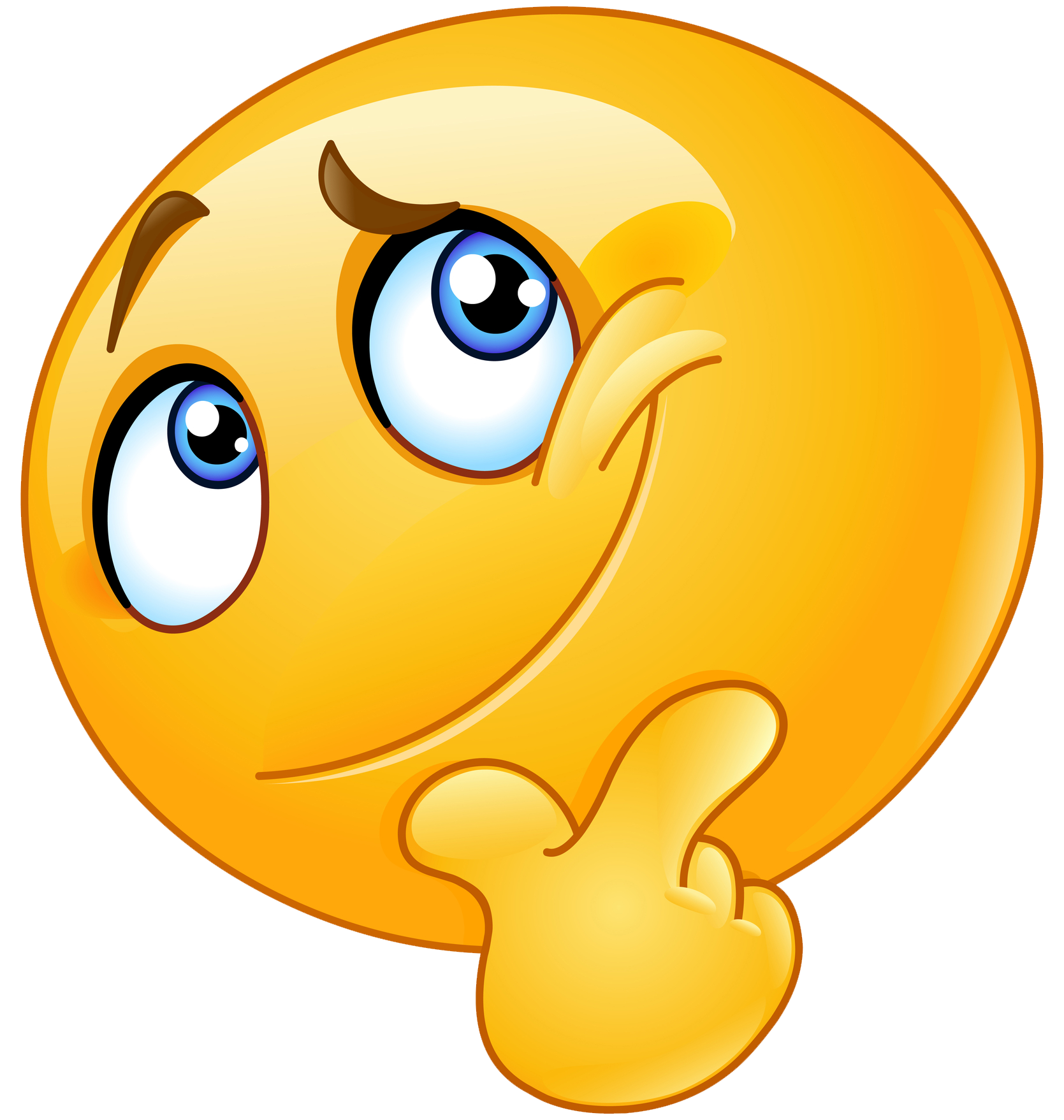 Кинотеатр Комсомолец и Октябрь
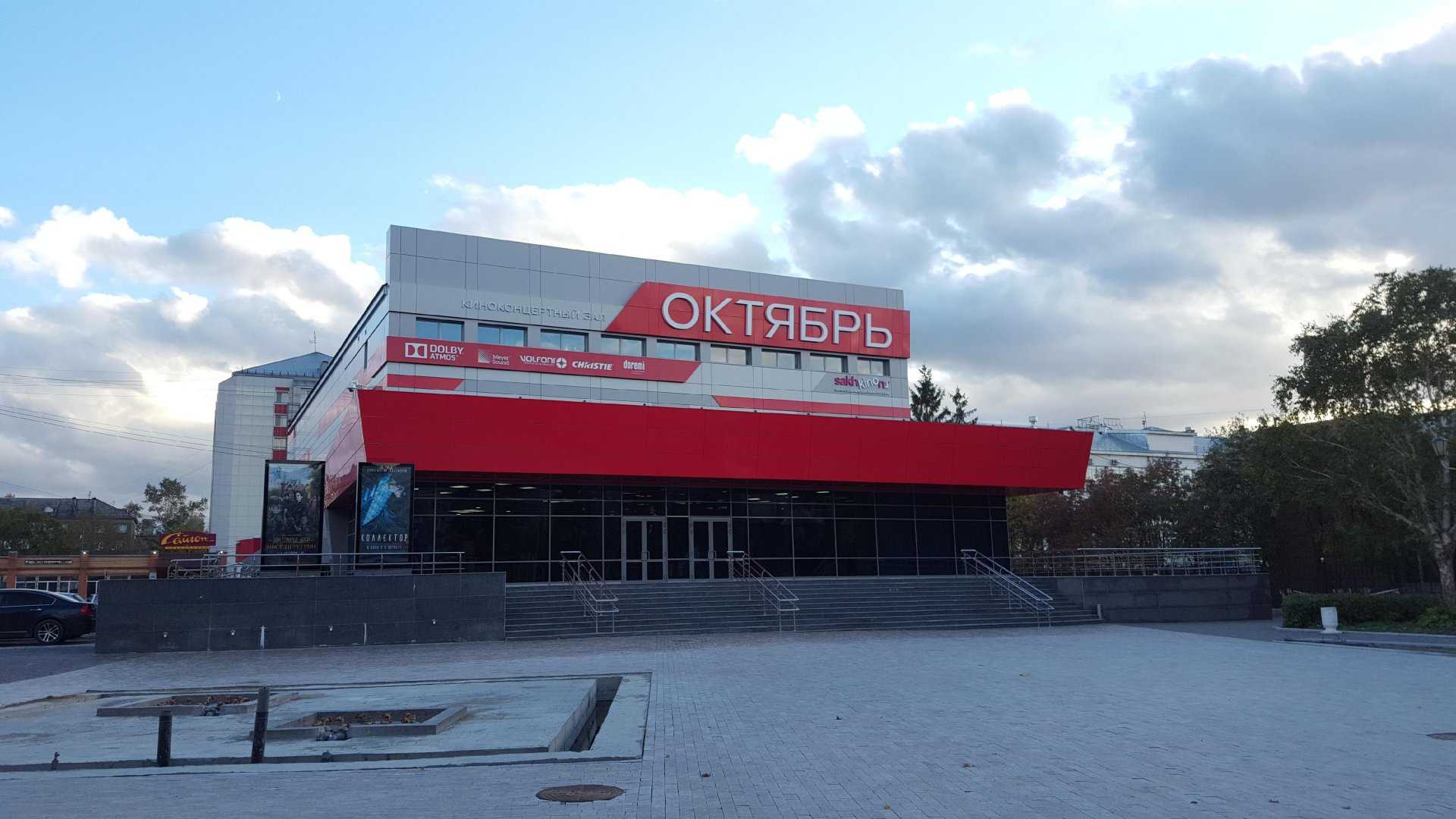 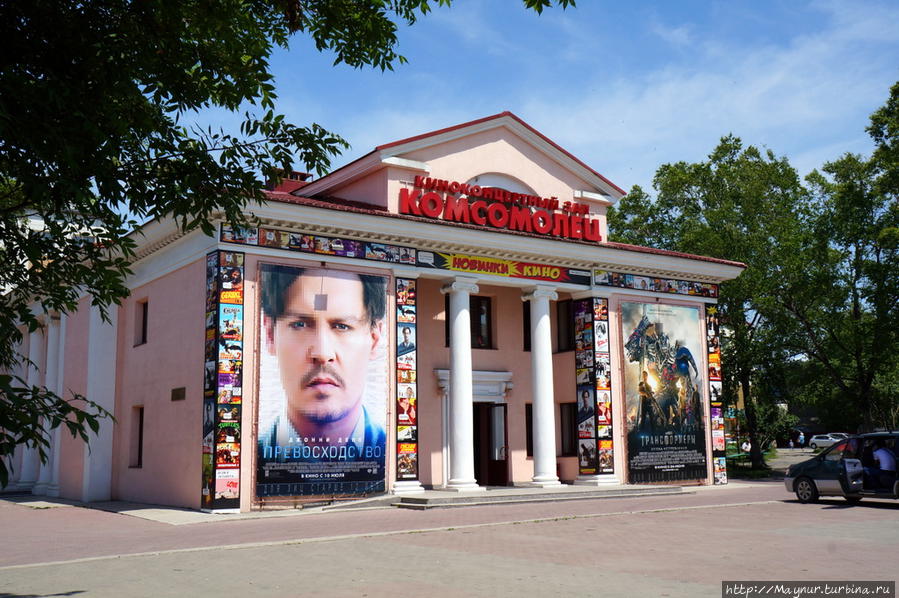 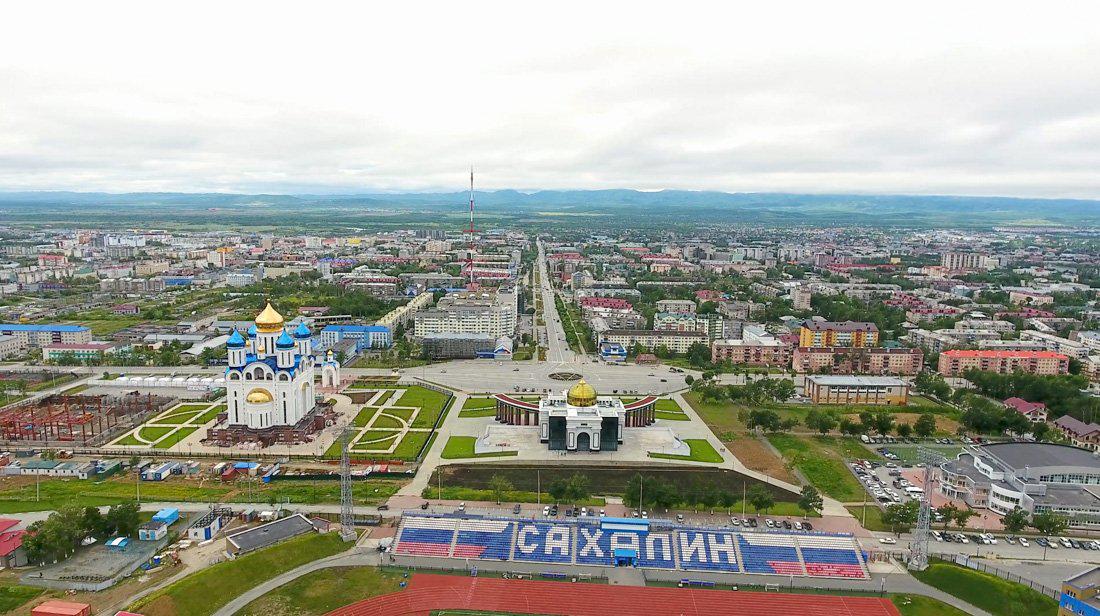 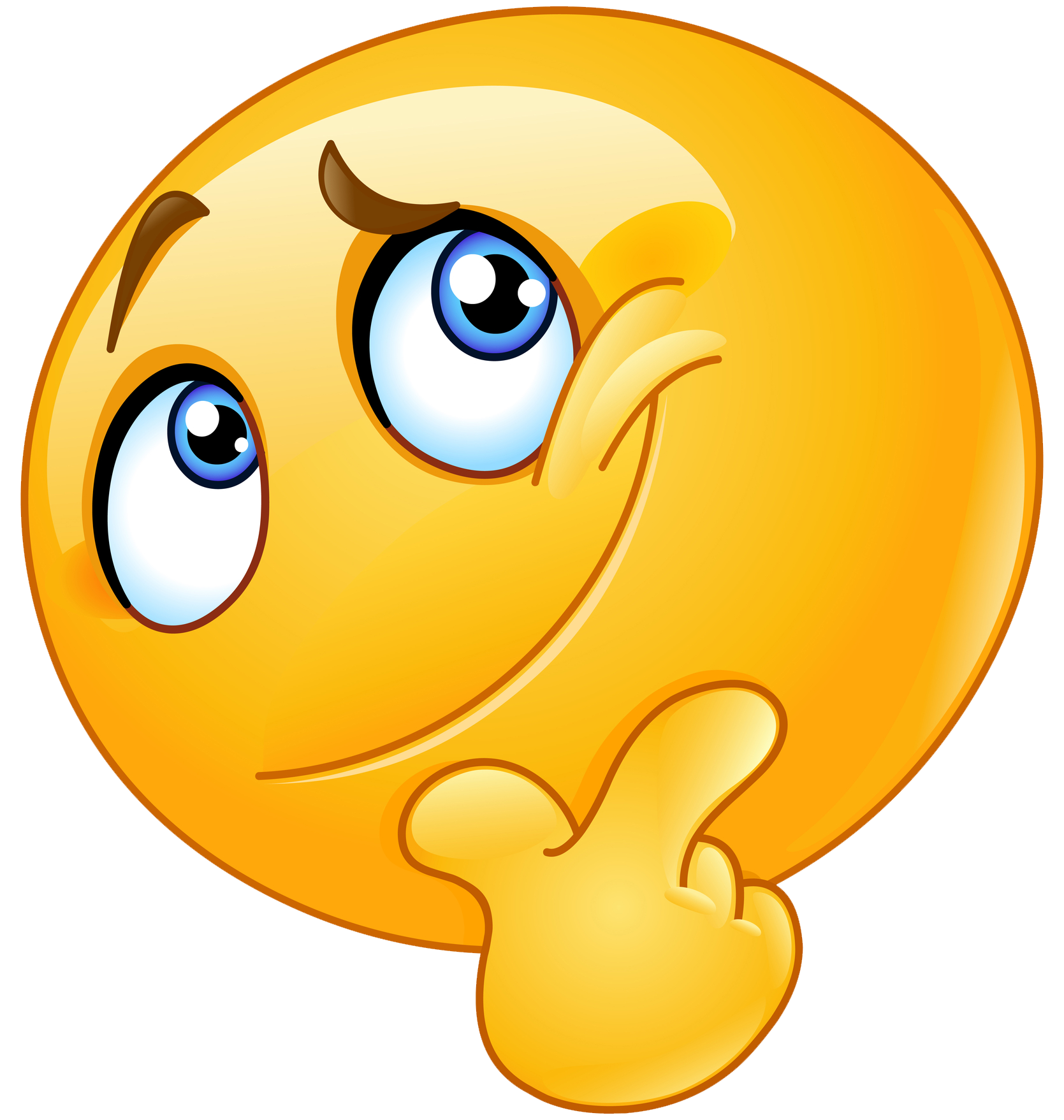 Краеведческий музей
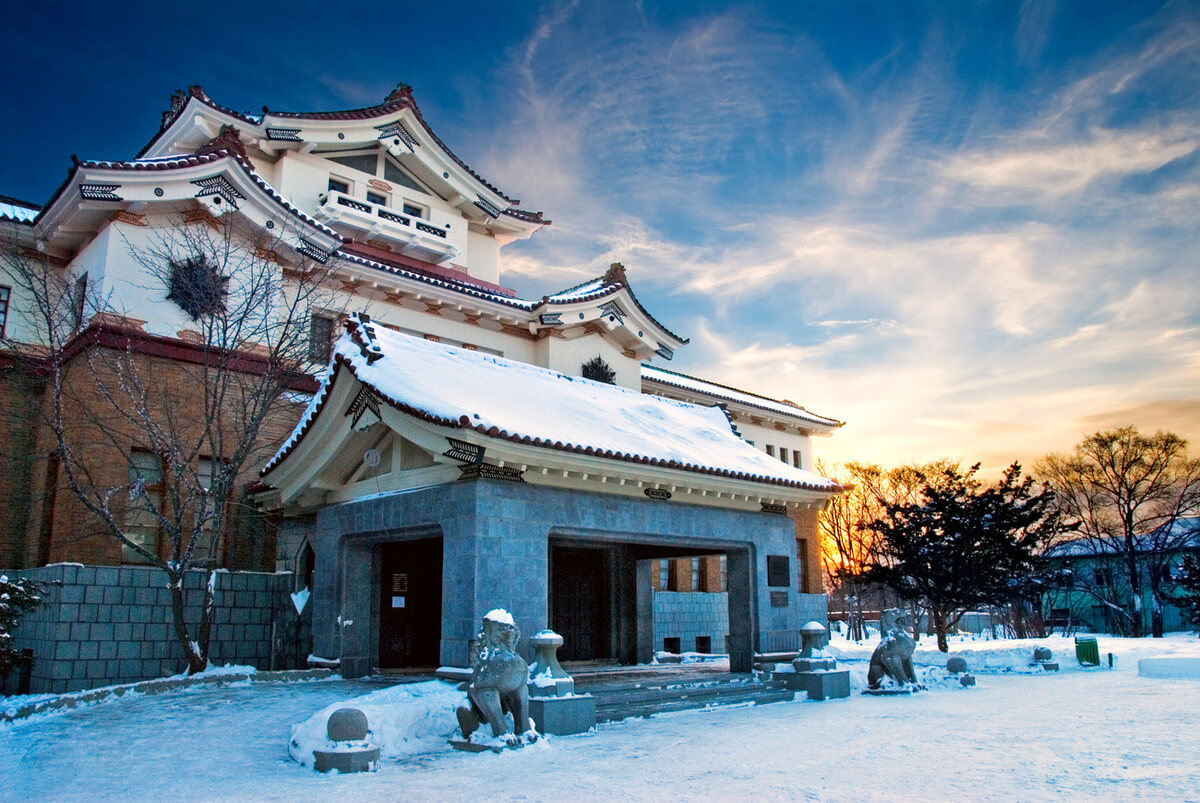 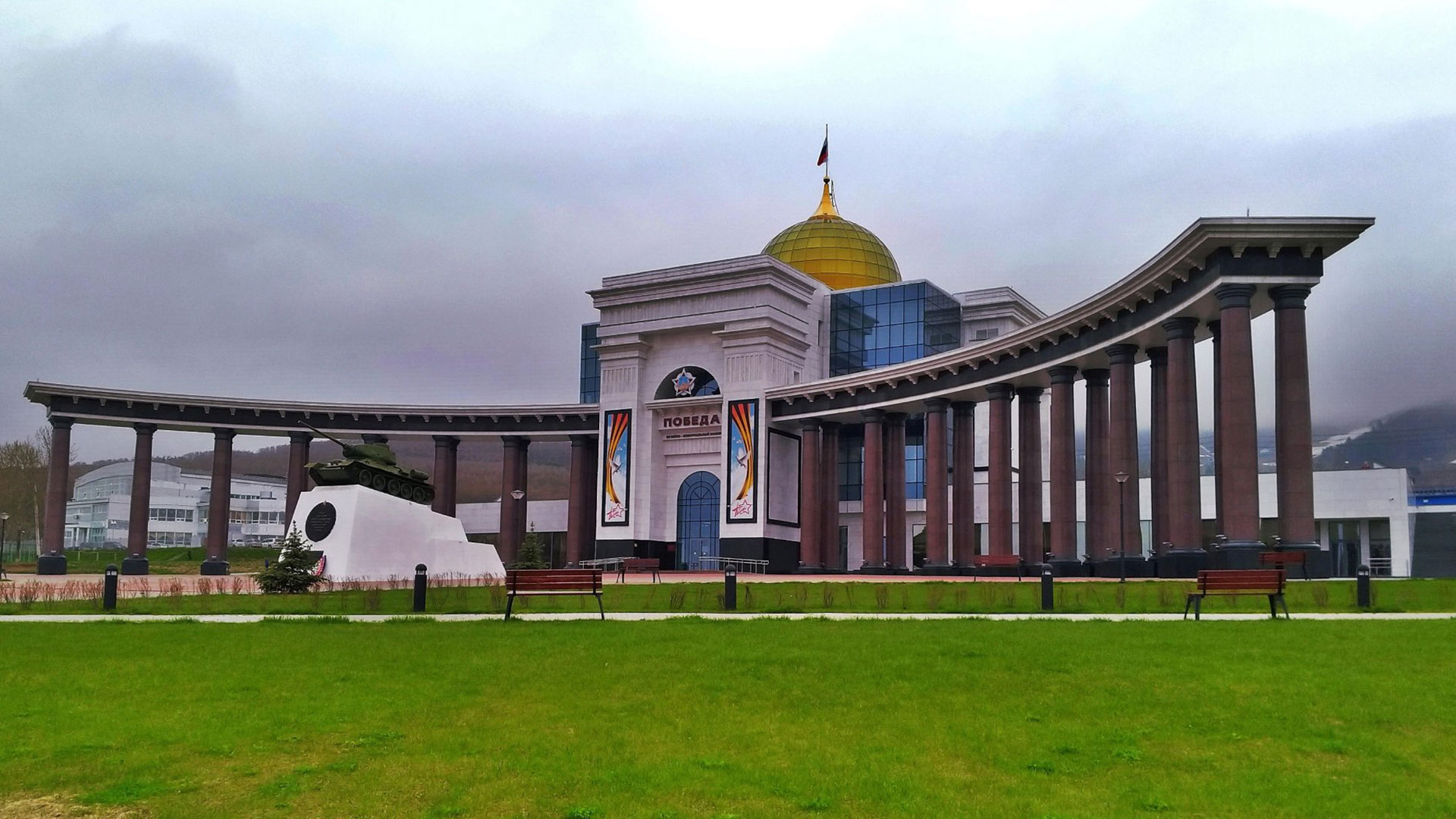 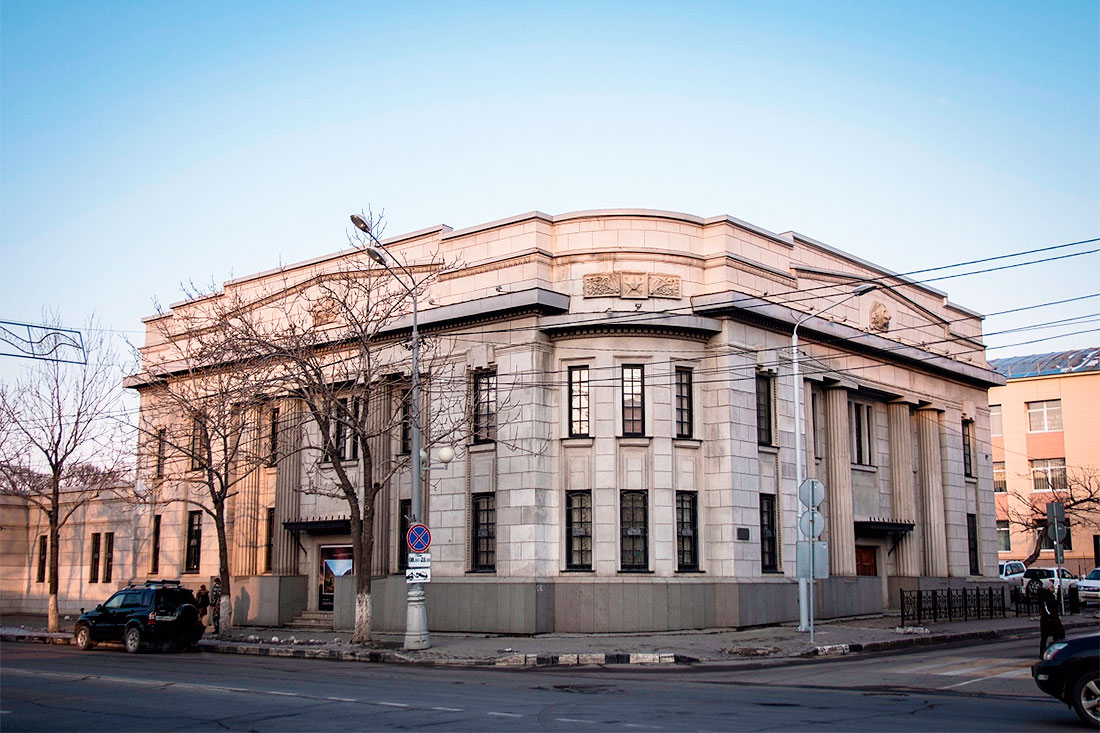 Музей Победы
Художественный музей
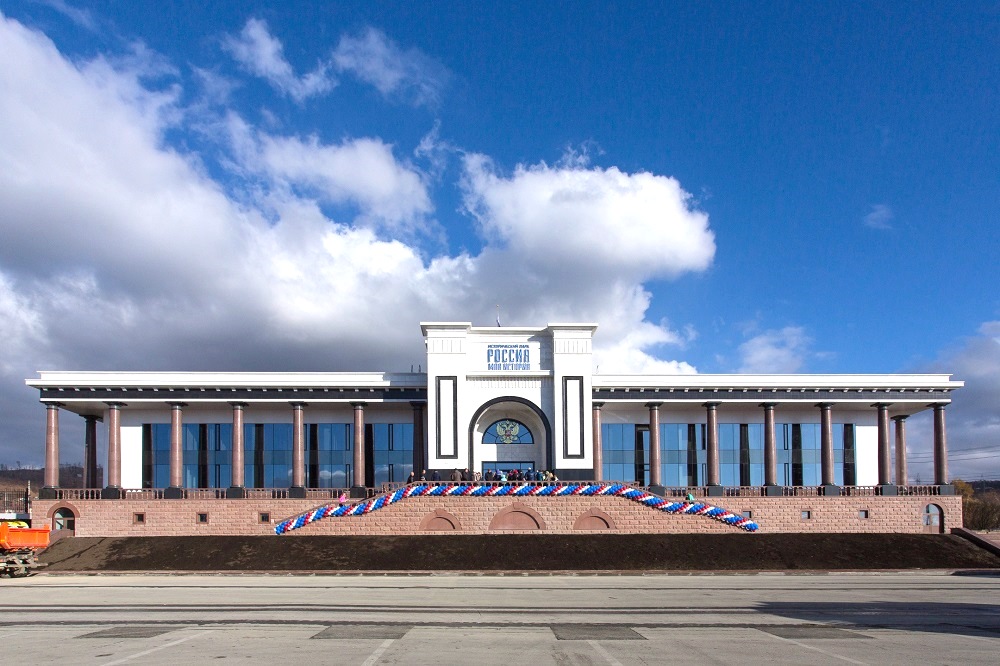 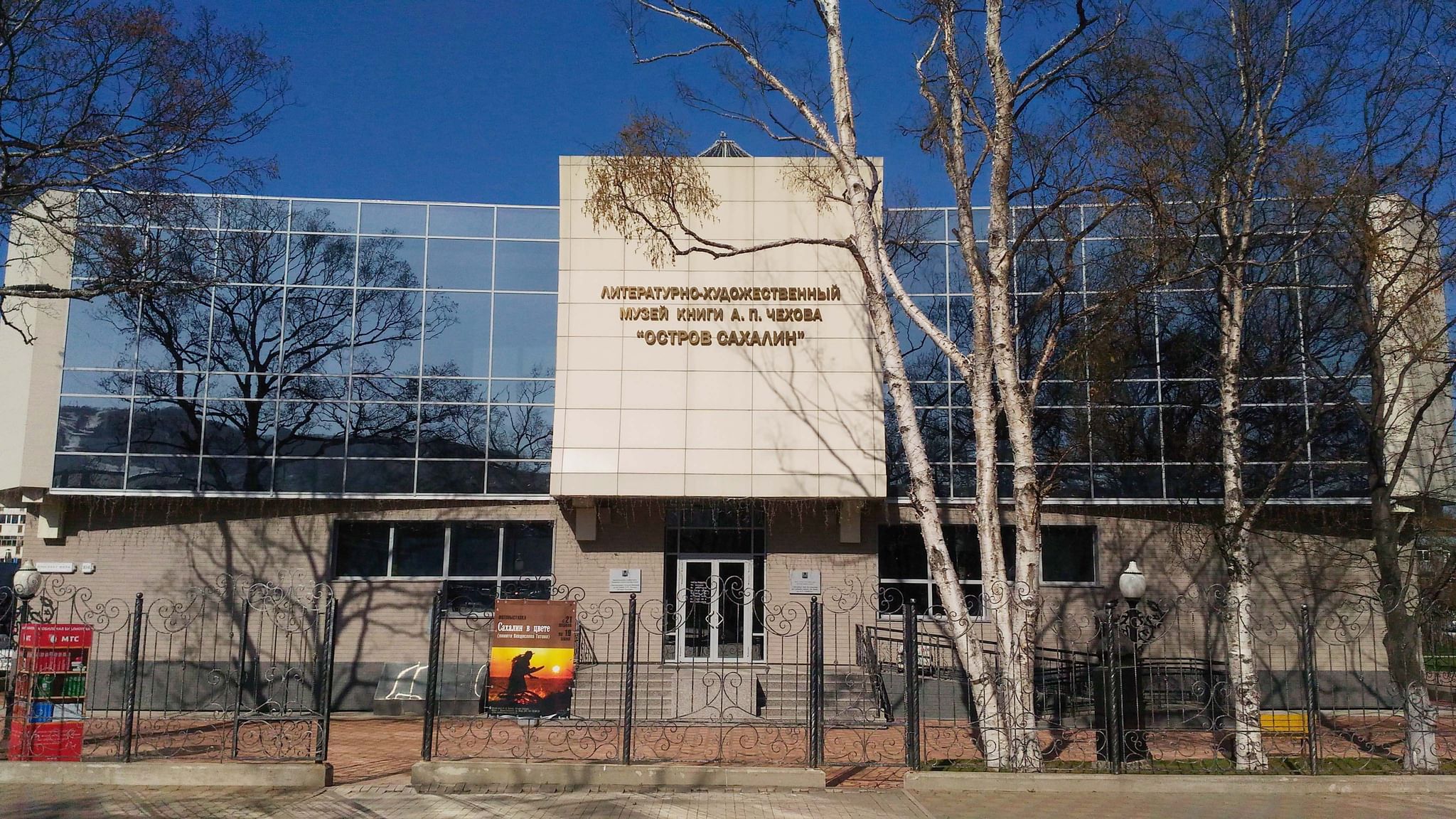 Музей России
Музей А. П. Чехова
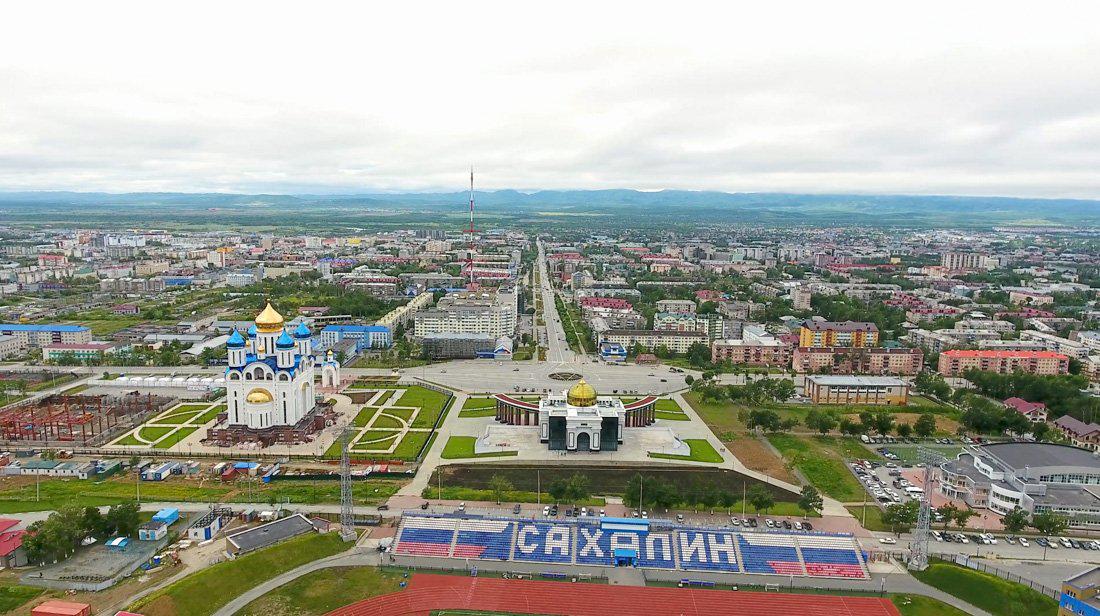 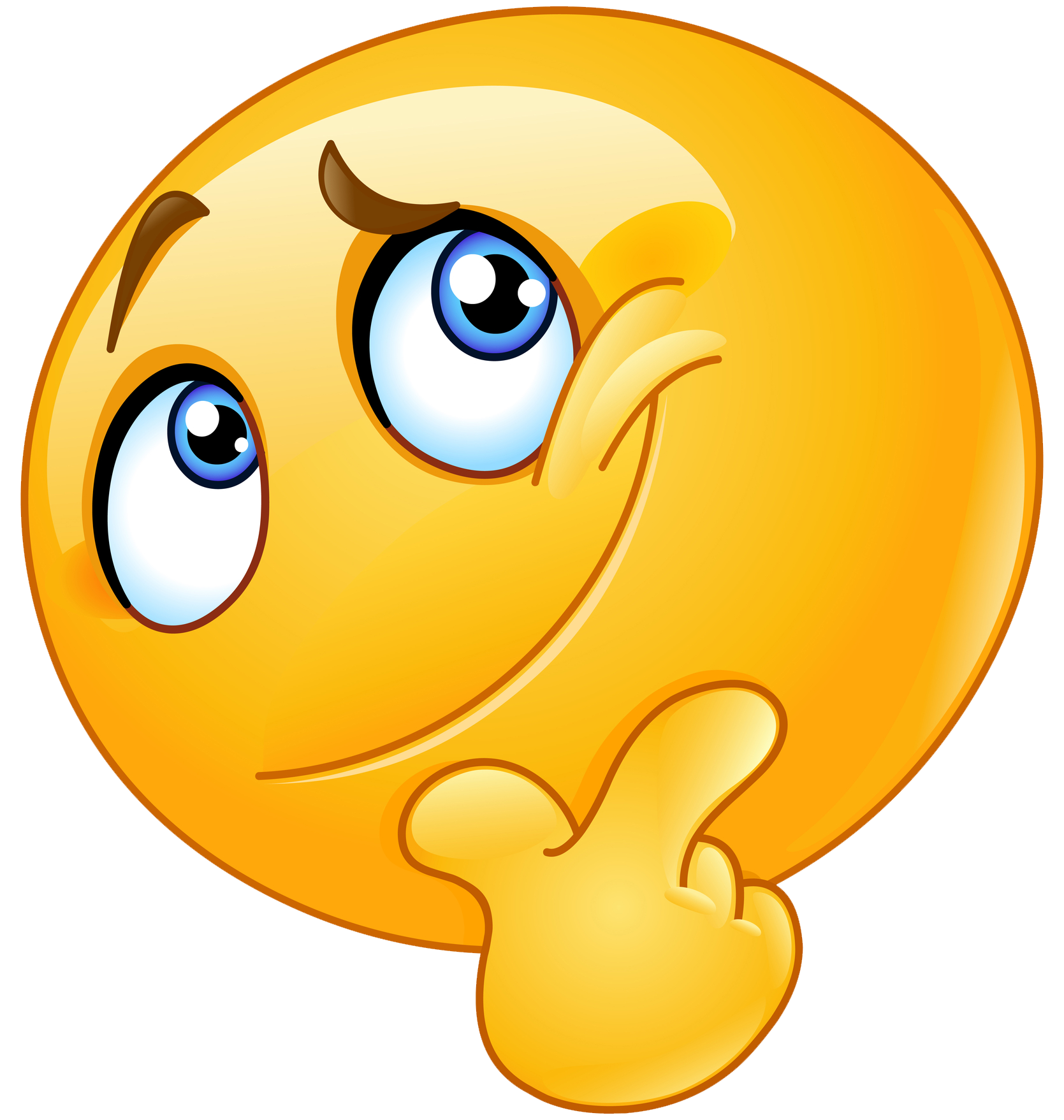 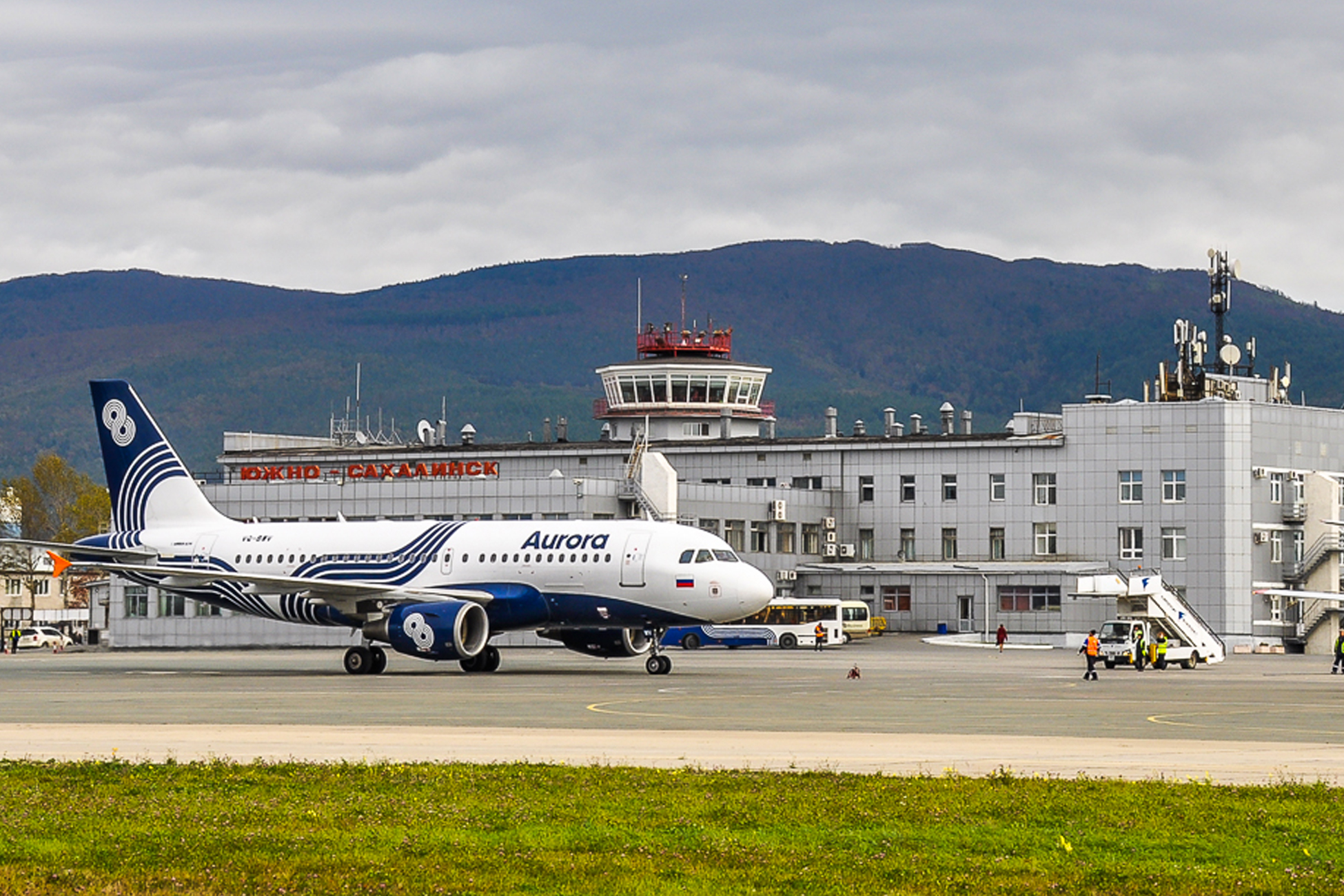 Аэропорт
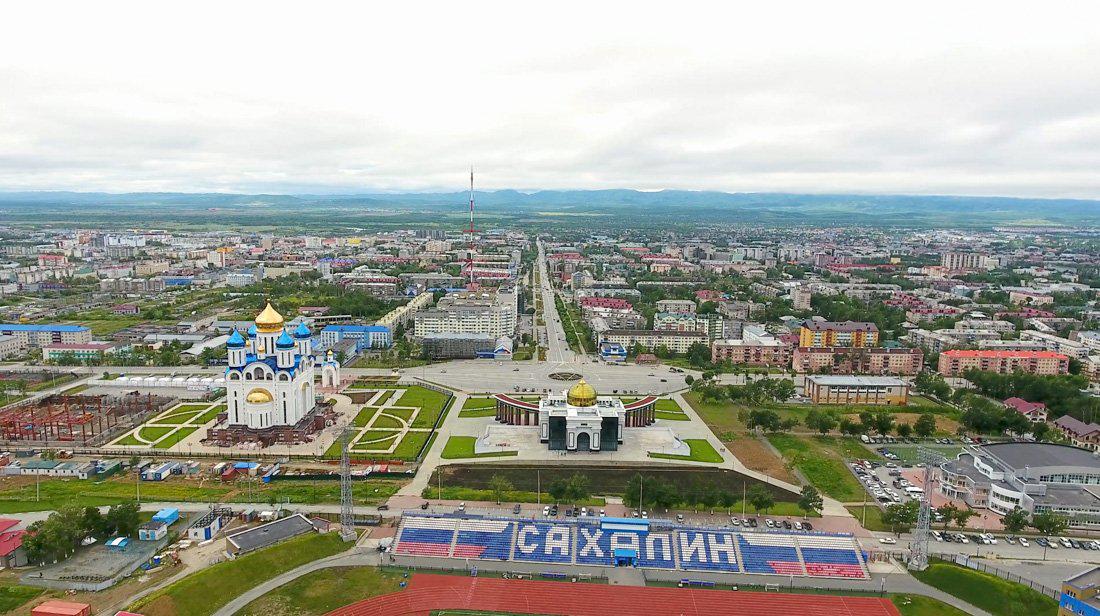 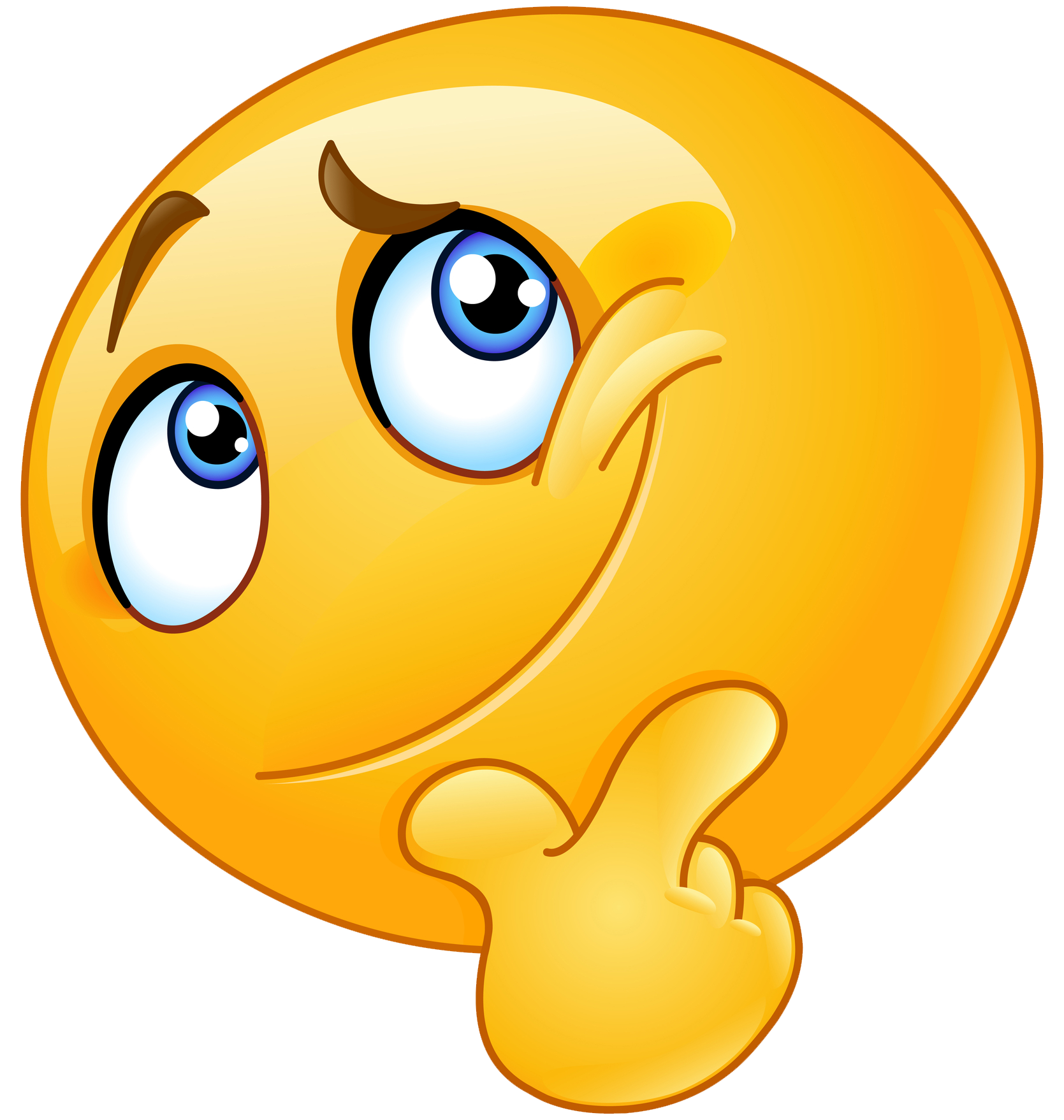 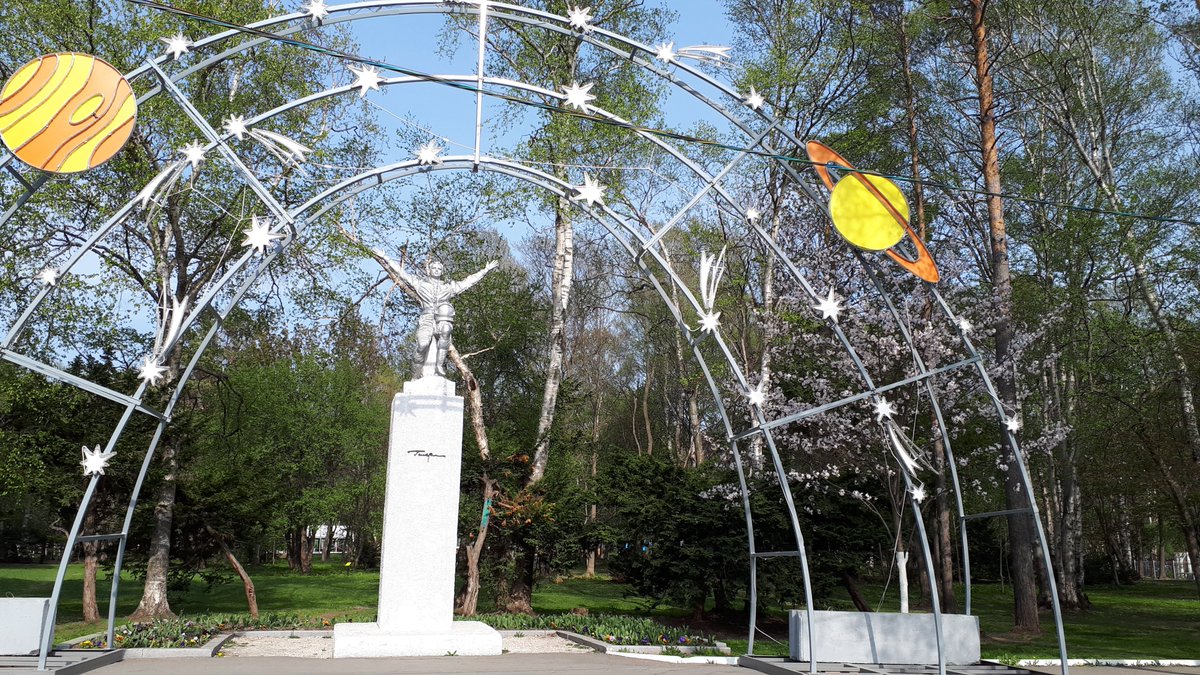 Парк им. Ю. А. Гагарина
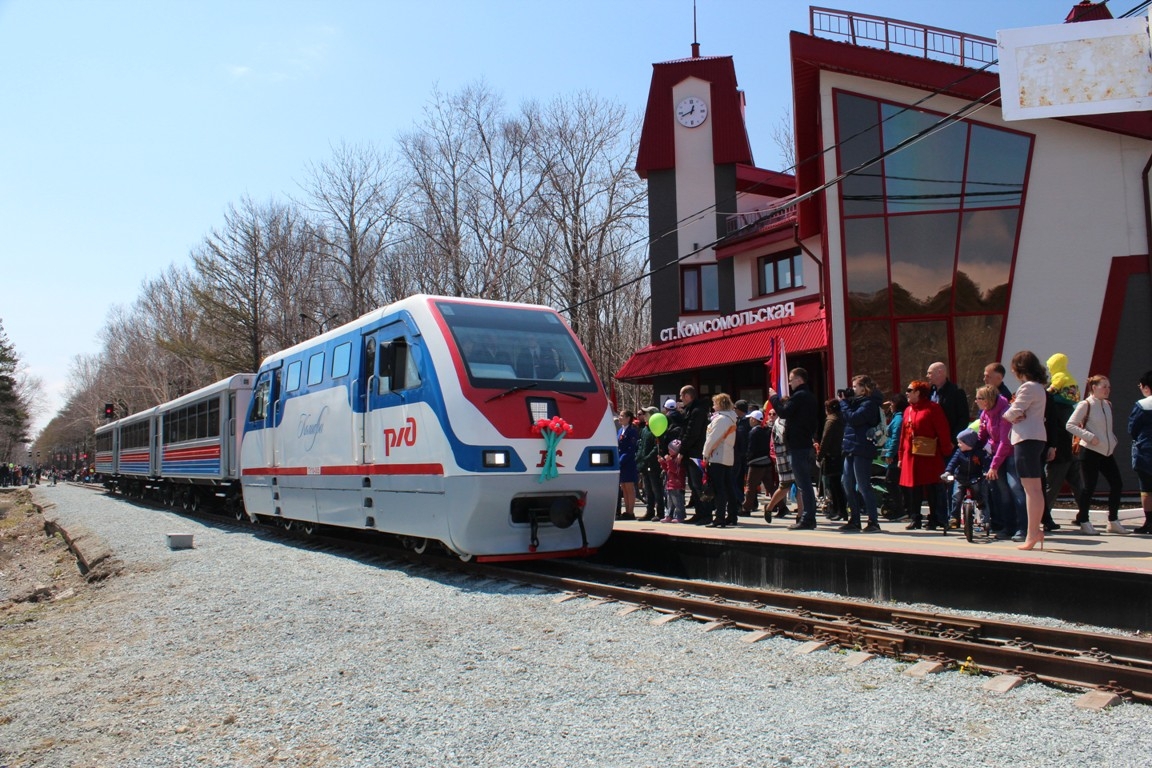 Детская железная дорога
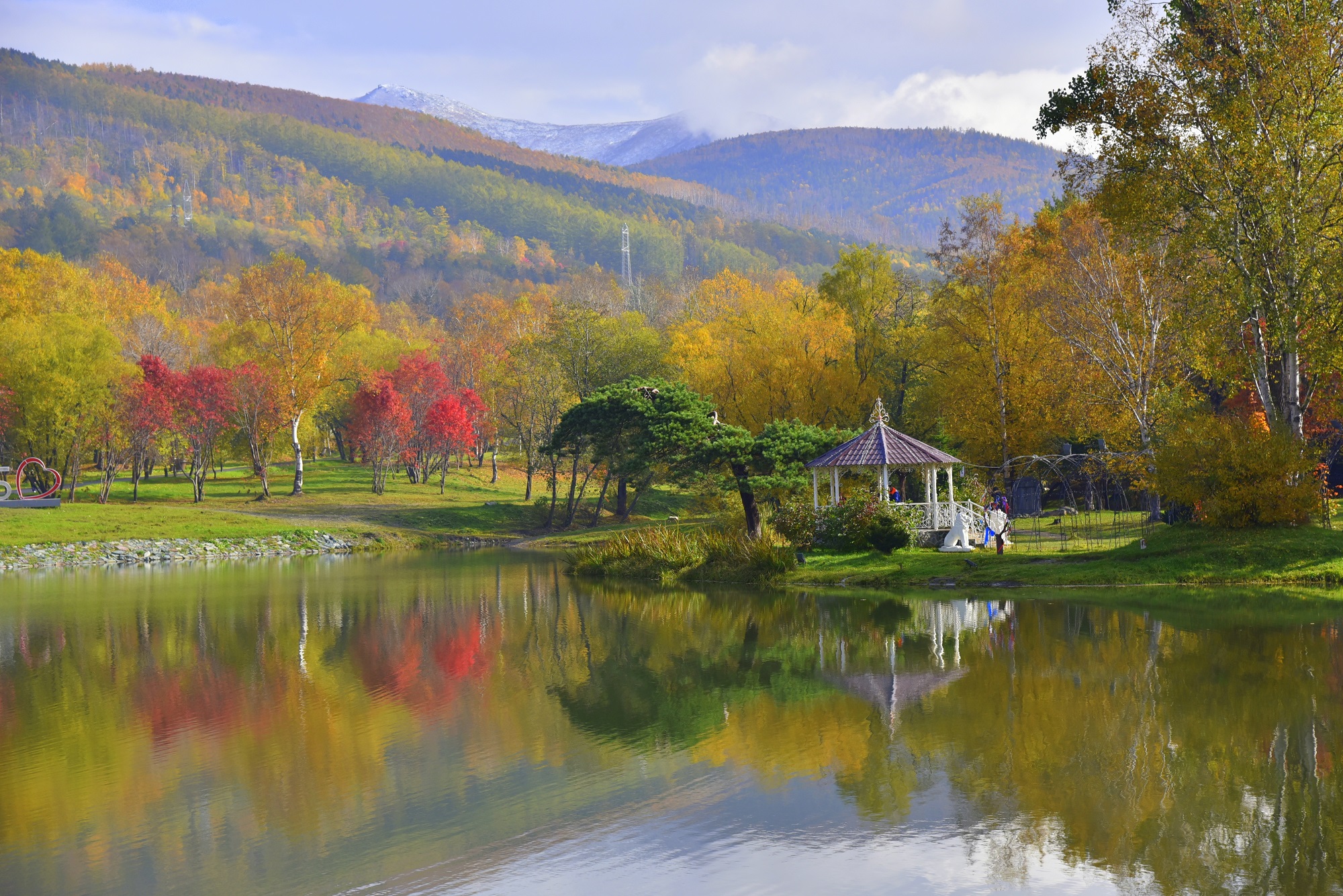 Озеро Верхнее
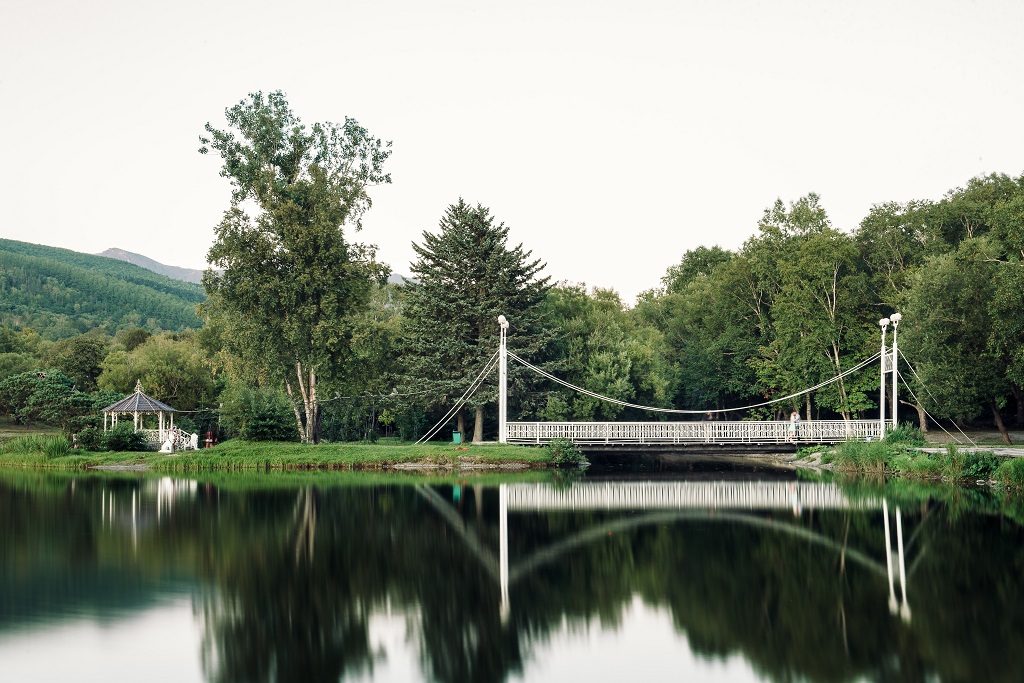 Мост
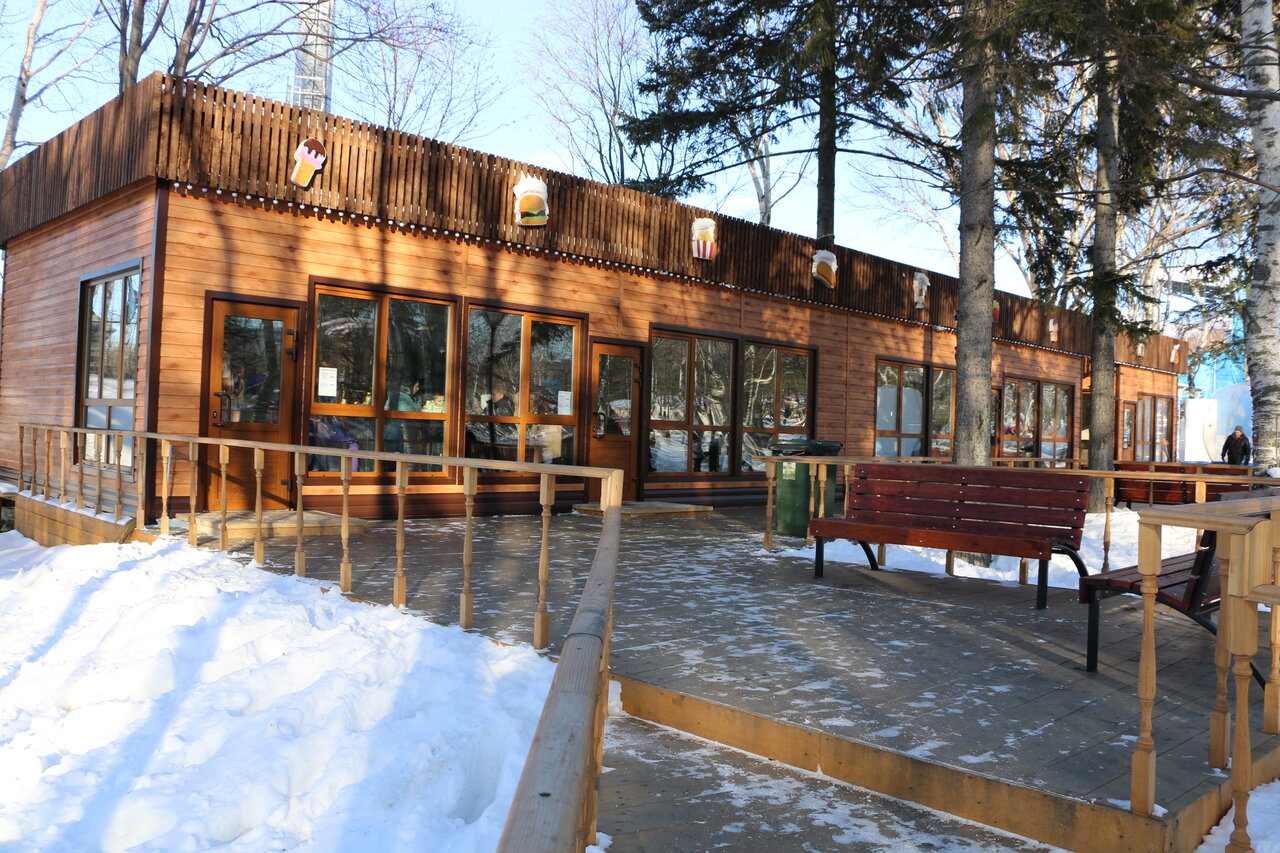 Фудкорд
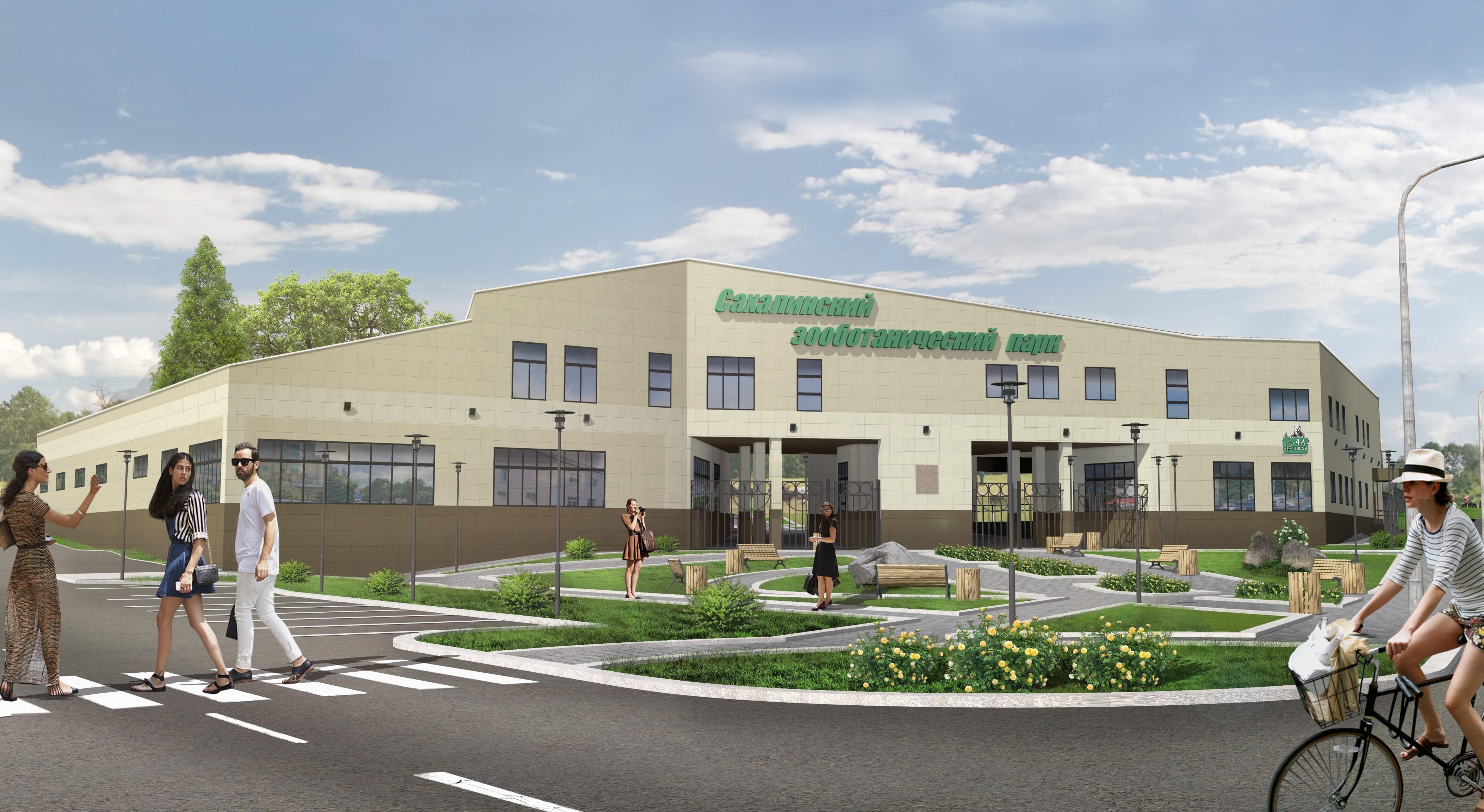 Зооботанический парк
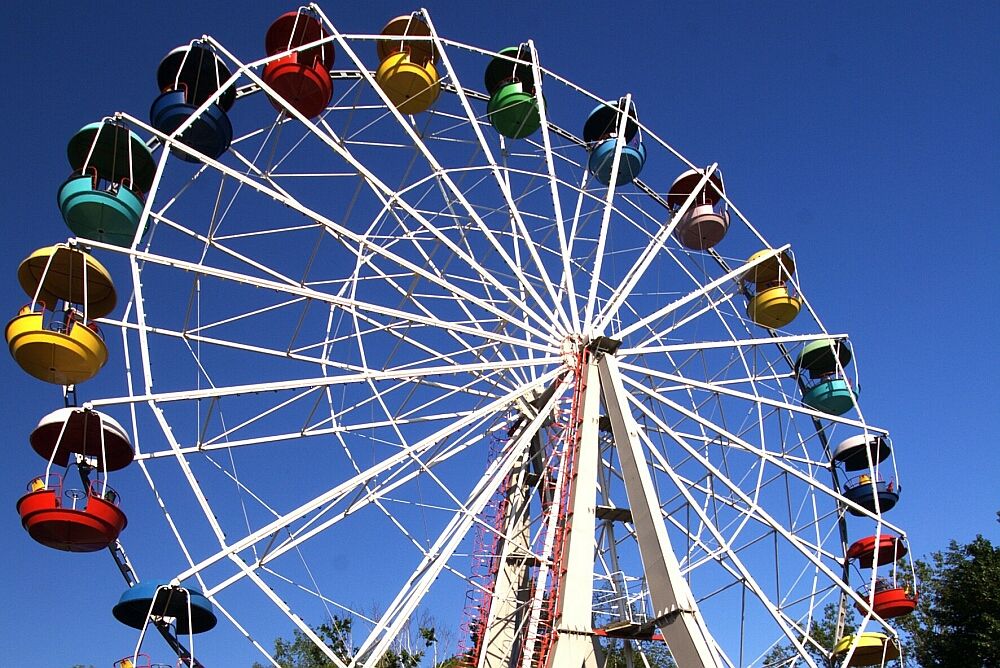 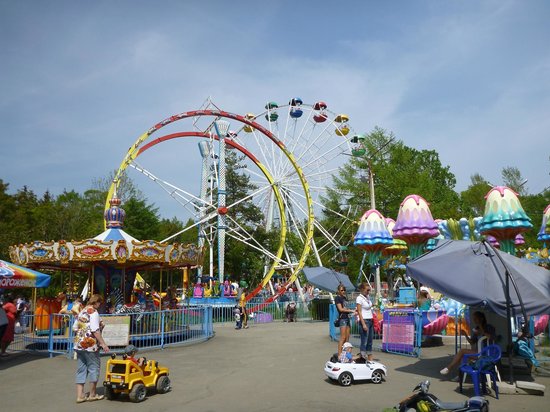 Колесо обозрения, карусели.
ГербЮжно-Сахалинска